Умники и умницы.
Урок 2.
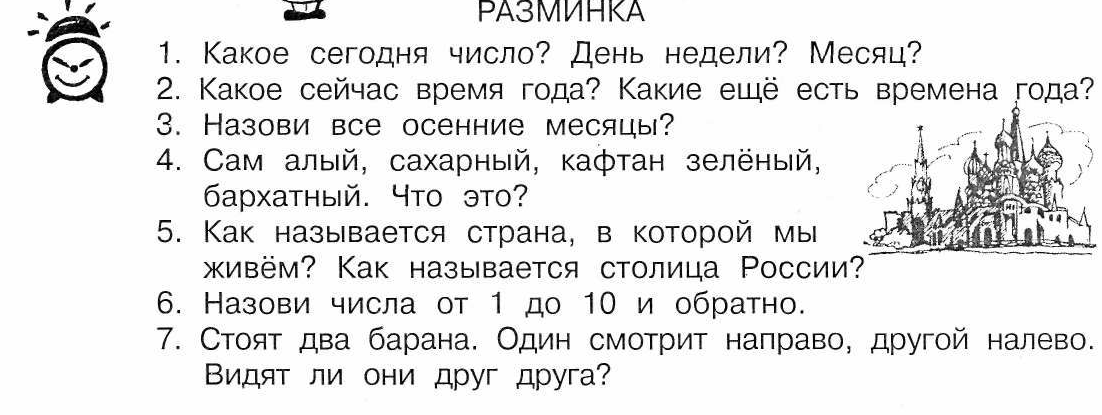 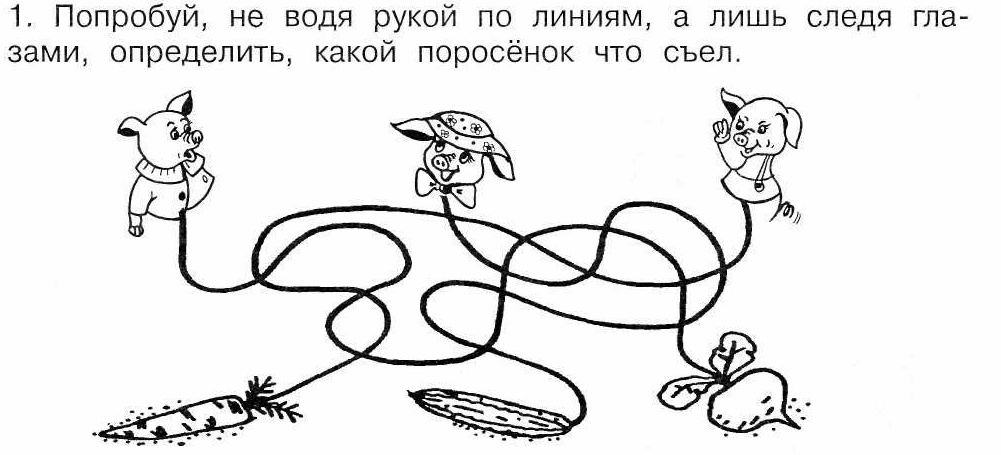 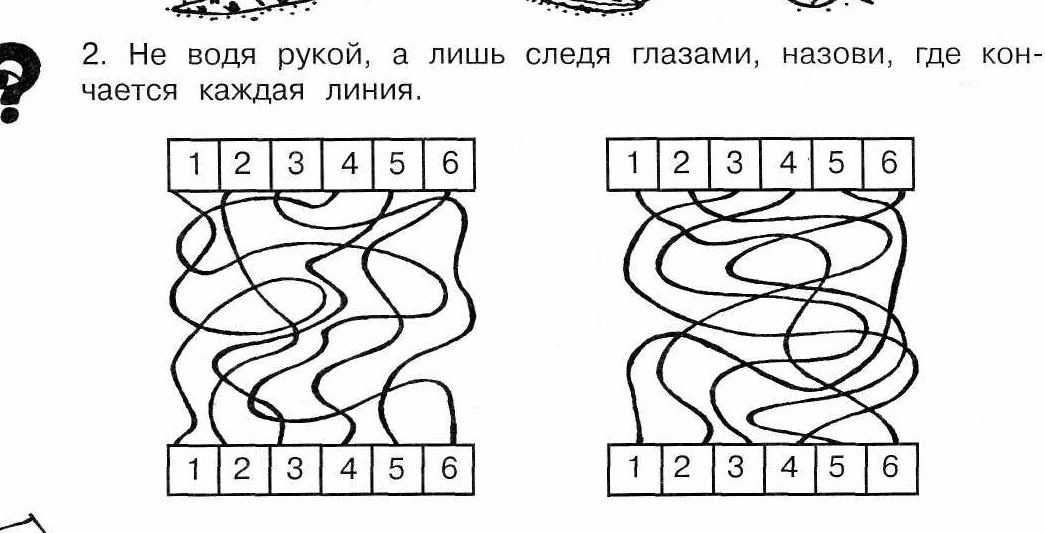 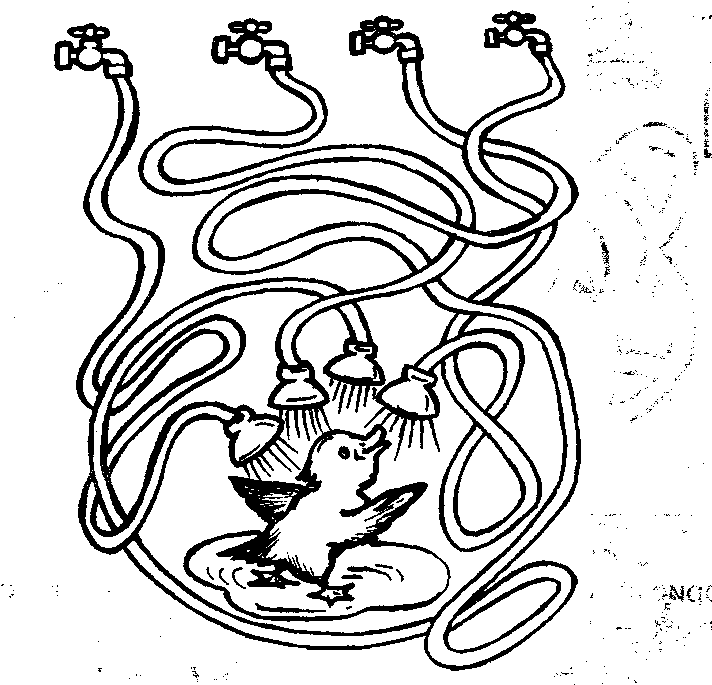 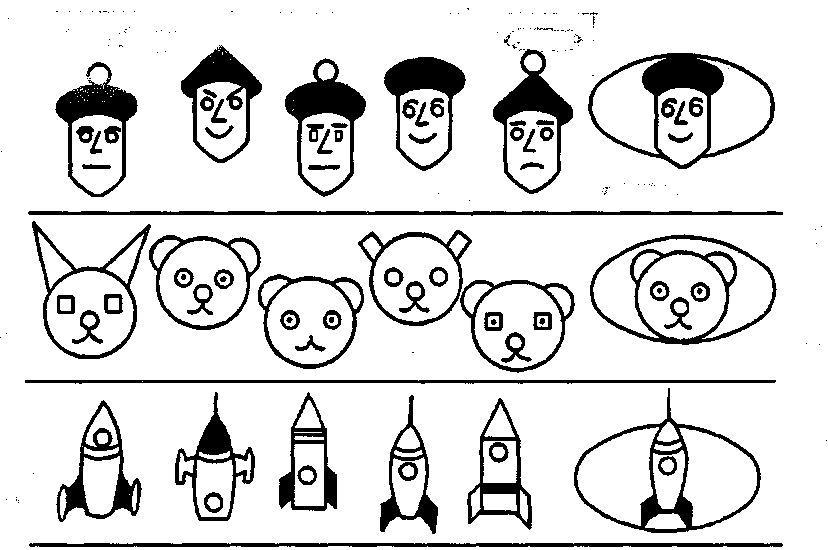 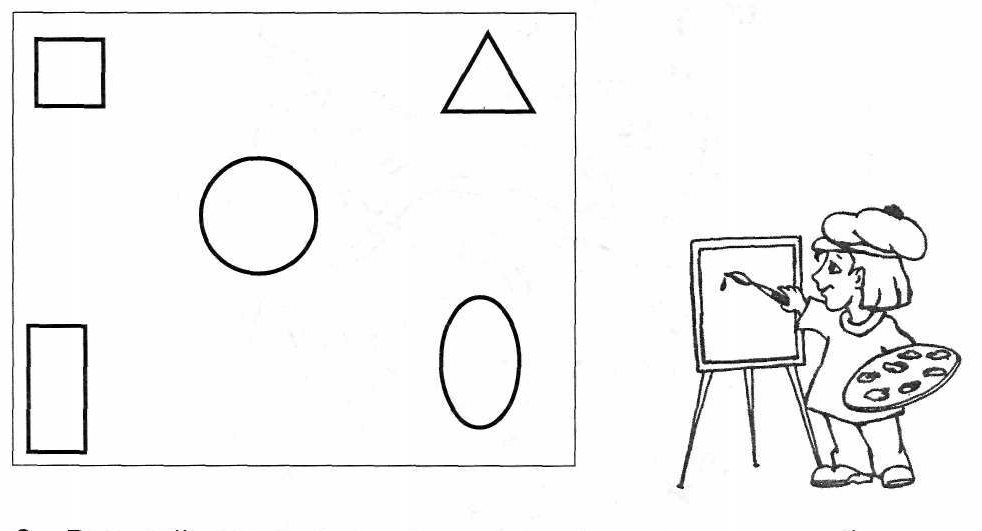 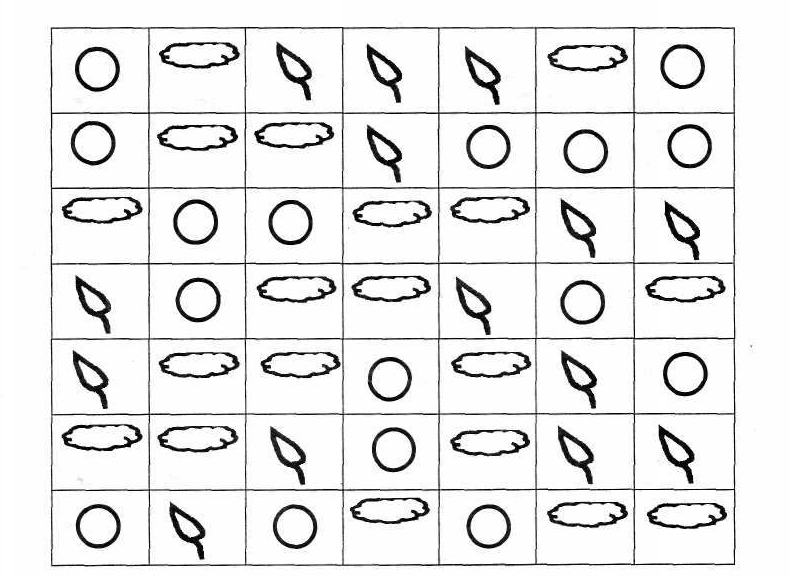 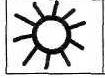 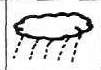 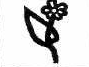 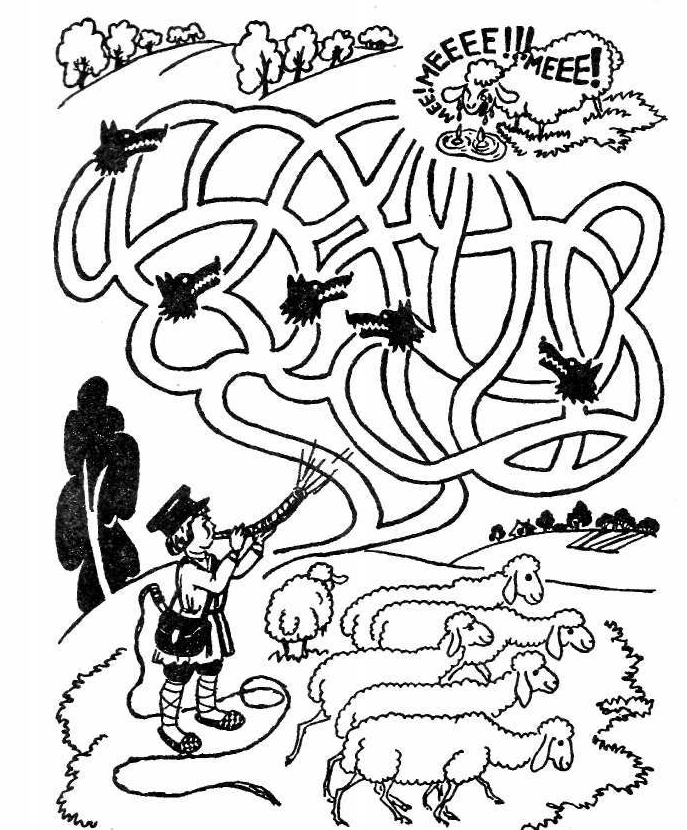 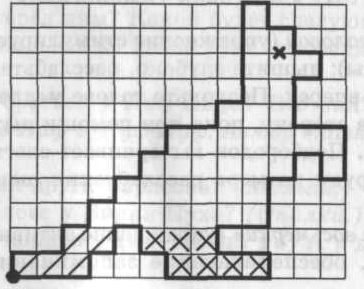